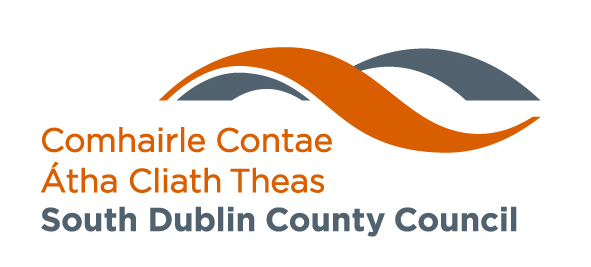 Balgaddy UPDATEArea committee Meeting23rd November 2021
Painting/Communal Area//Targeted maintenance Works
Glass replacement in individual homes & communal areas (20 homes) & replacement of 4 communal area doors
Replacement of 36 steel and 12 timber utility box covers
Communal area refurb (plastering/tiling/painting) Foxdene & Meile an Rí (58 homes)
Structural roof repairs complete at Tor an Rí and tenders currently be evaluated for Foxdene Avenue
Installation of two public lighting columns
Housing Voids/transfers 2021 to date
Building community resilience
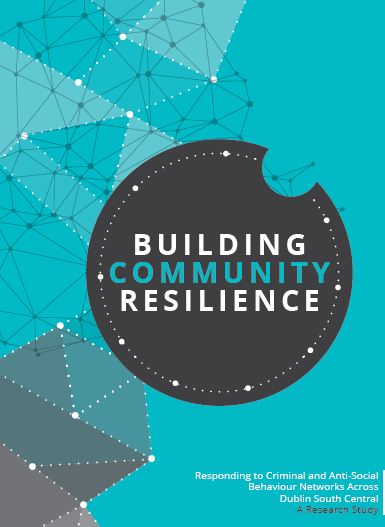 Physical & social regeneration
Return to community events (sports programmes, family events etc.) as COVID restrictions lift
Improvement of public lighting, especially the park
Interagency collaboration for prompt community safety responses
Integrated CCTV system (Cherry Orchard)
Public realm maintenance and campaign to tackle littering
Locally based youth service (centre based & street outreach teams)
Increasing education supports for young people
Community events- Summer sports & Halloween camps
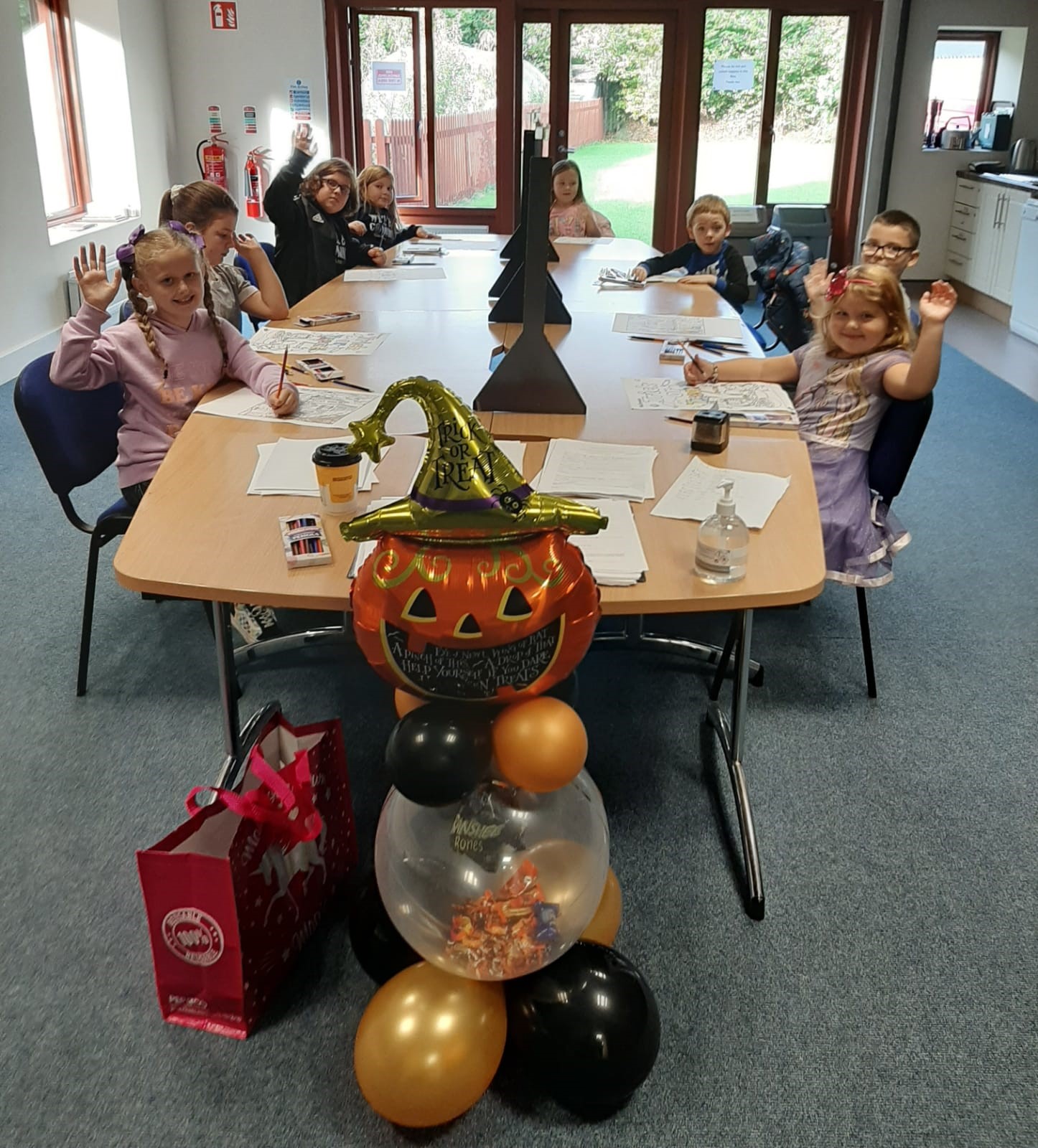 Communal Areas
Halloween cleanup
Healthy communities Programme
Funding under Sláintecare Programme
Installation of Calisthenics Equipment in Balgaddy
Range of other health initiatives led by HSE & other partners
Permeability route – Balgaddy to Thomas omEr way
Tór an Rí & Méile an Rí to Thomas Omer Way
Existing desire lines at southern boundary
Safe & accessible links to schools & public transport through shared-use pathways on landscaped ramps
Future links to new social housing development 
Opportunity for connectivity to Clonburris SDZ, Grand Canal greenway and active travel network
Design to allow for provision of kissing gates if required
Incorporate into existing landscaping – no additional maintenance requirements
Construction anticipated to commence Q2 2022
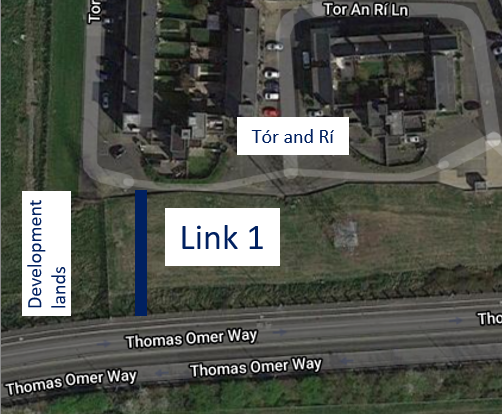 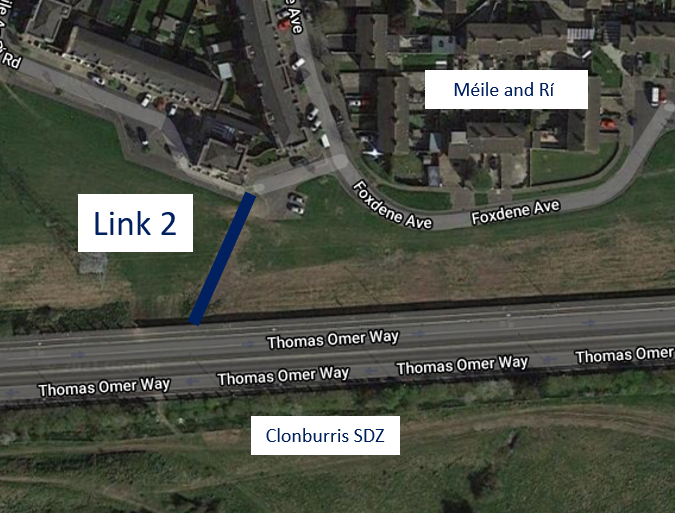 Workplan 2022
Roof Repairs / External Painting Programme
Funding proposed for permeability routes, streetscapes/civic spaces, calisthenics
Community resilience recommendations 
Review Anti-Social Behaviour Strategy
Estate management review 
Refine data sharing & reporting from integrated housing system
New social housing & community centre